Calendrier des rencontres parents année scolaire 2018 - 2019
Vendredi 12 octobre 2018
(de 20 h à 22 h)
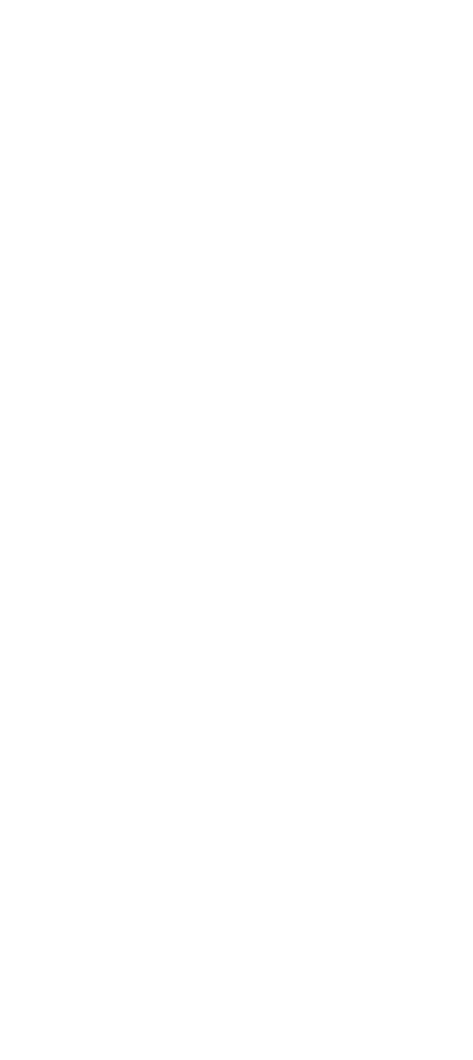 Samedi 19 janvier 2019
Samedi 16 mars 2019
Jouer en famille
L’anglais autrement
Comment bien communiquer ensemble 
Les relations en famille
Le lien avec l’école
Soirée jeux à la Ludothèque
Venez découvrir une autre façon d’apprendre l’anglais. 
Une première approche pour débutant à tester en famille.
Intervenant : Guillaume Marie

(Inscriptions auprès de l’Escabelle)
Samedi 13 octobre 2018
Faire ses devoirs
Intervenante : Lieve Martens.
Lieve Martens est formée à la communication consciente et bienveillante.

(Inscriptions auprès de l’Escabelle)
Comment aider mon enfant
à s’organiser
Comment s’y prendre pour aider et éviter les tensions au moment des devoirs
Samedi 6 avril 2018
Parole des parents
Samedi 17 novembre 2018
Samedi 2 février 2019
Brain gym
Demain mon enfant entre en 6ème …
Echanges entre futurs parents de 6ème  et parents de collégiens.
Les troubles de l’apprentissage
Un outil simple pour mieux apprendre
Samedi 15 décembre 2018
Samedi 18 mai 2019
Parole des parents autour d’un café
Connaître et repérer les difficultés.
Quelles démarches mettre en place.
Intervention association DFD 79
(Dyspraxie France Dys des Deux-Sèvres)
 Niort
Théâtre de la vie
La compagnie du théâtre du Baluchon vous invite avec les jeunes de l’Escabelle a un échange sur le vivre ensemble avec nos différences.
Un moment pour échanger sur les préoccupations de parents ou simplement échanger sur le quotidien des parents suivi d’une collation spéciale fin d’année